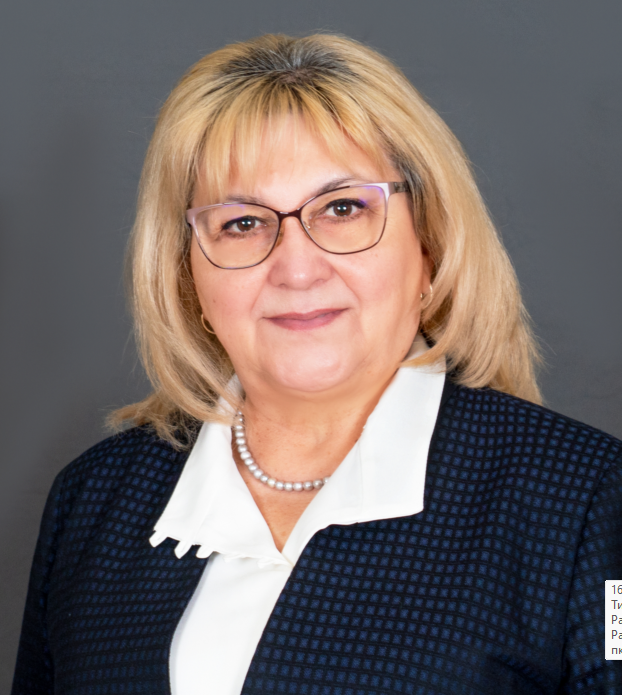 Преемственность в преподавании математики  по программе   Л.Г. Петерсон  в 5-6 классах
Иванова Зольфия Джавдетовна, 
                                 учитель математики
1
Деятельностный подход
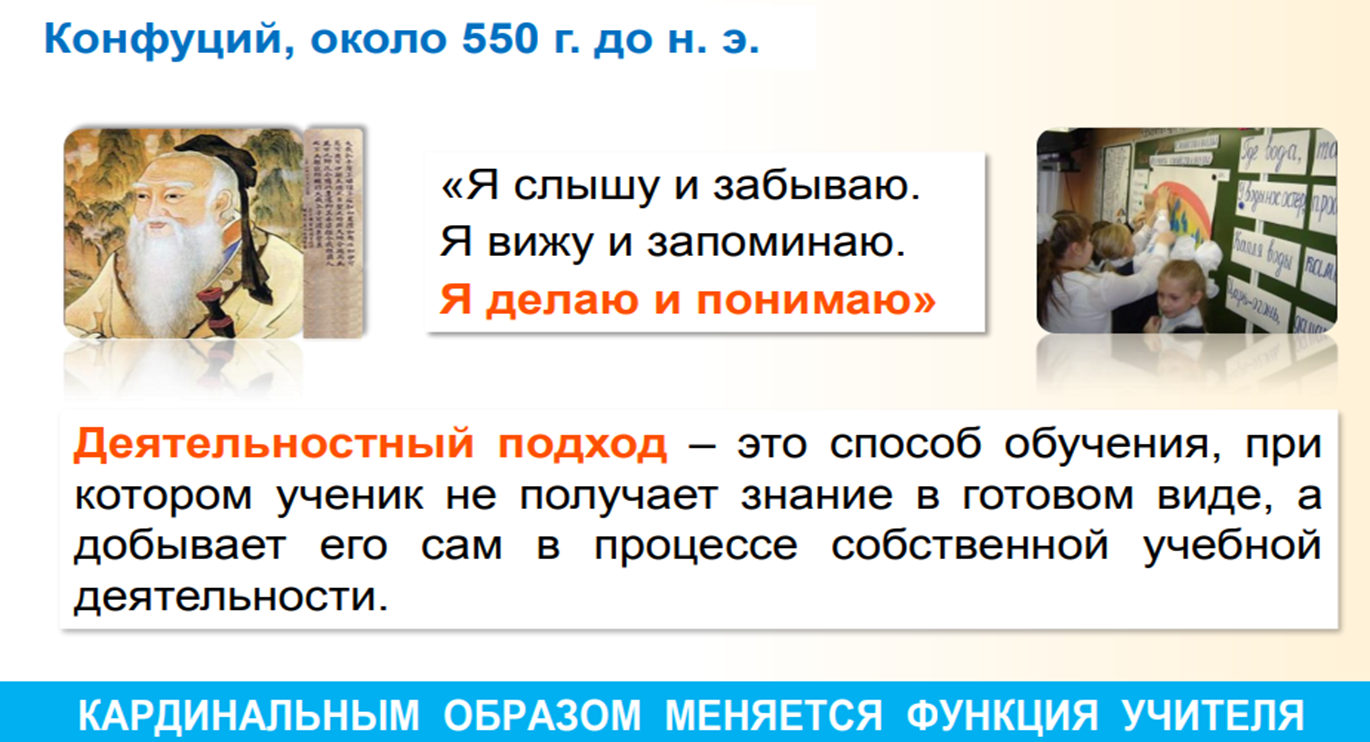 Подзаголовок

Текст
2
Основные особенности курса  математики «УЧУСЬ УЧИТЬСЯ»
Дети добывают новое знание сами, проживая основные этапы развития математики, одновременно учатся учиться, развивают своё мышление и качества личности.
Мышление (мыслительные операции) - …?
  от индукции к дедукции (от частностей – к  …?
Качества личности-…? 
 Успех или достижение-  ?
3
Целеполагание  урока -в целом
ОНЗ - что за вид урока?
      большая часть уроков – ОНЗ. Почему?
  Целеполагание каждого выбранного задания -в частности.
 Зачем оно в учебнике?
  Ради чего его предлагает автор?
 А надо ли его выполнять? Всем?
Что предложить для самостоятельной работы?
4
Логика построения урока ОНЗ на основе системно-деятельностного подхода
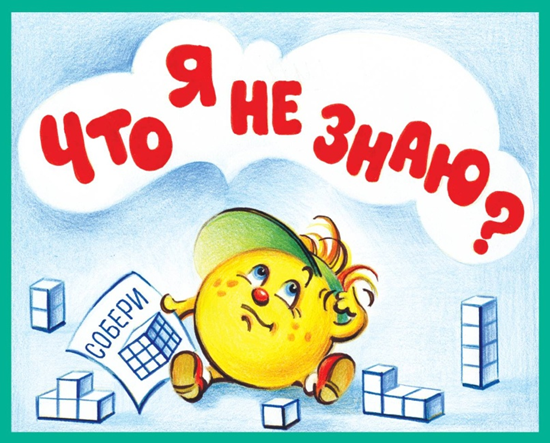 1.Мотивация (самоопределение) к учебной 
деятельности.
2. Актуализация и фиксирование индивидуального 
затруднения в пробном действии.
3. Выявление места и причины затруднения.
4. Построение проекта выхода из затруднения.
5. Реализация построенного проекта.
6. Первичное закрепление с проговариванием
 во внешней речи.
7. Самостоятельная работа с самопроверкой
по эталону.
8. Включение в систему знаний и повторение.
9.Рефлексия учебной деятельности на уроке.
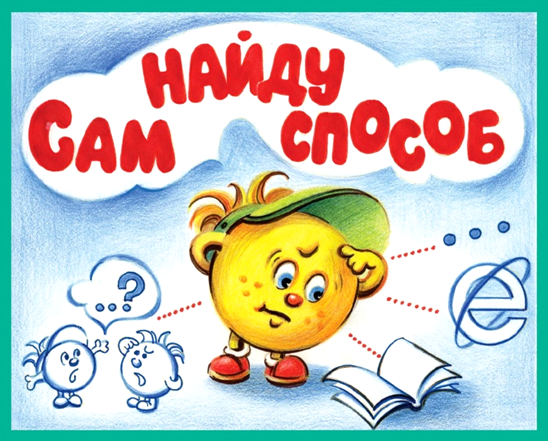 5
Как научить учиться: дидактическая система деятельстностного метода обучения
Просмотрите УЧЕБНИКИ 3-4 класса, чтобы понять логику развития содержания.
Опирайтесь на свой привычный инструментарий, вводя ИЗ НОВОГО ТОЛЬКО ТО, ЧТО ПОНРАВИЛОСЬ.
Изучите задачи для самоконтроля по главе, и СДЕЛЙ ВЫБОР ЗАДАЧ УЧЕБНИКА так, чтобы объём был посильным.
Проверку домашнего задания ЗАМЕНИТЕ САМОПРОВЕРКОЙ по подробному (готовому решению).
6
Как научить учиться: дидактическая система деятельстностного метода обучения
Используйте приём выбора задач детьми «ПО ЖЕЛАНИЮ».
 Каждый день фиксируйте успехи свои и детей.
Работайте спокойно и с удовольствием –у вас всё получится!
 Проанализируйте свои уроки с целью ИСКЛЮЧЕНИЯ ПОТЕРЬ ВРЕМЕНИ.
7
Мотивация к учебной деятельности
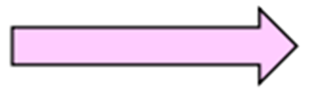 Я хочу продвигаться                                         Я учусь учиться
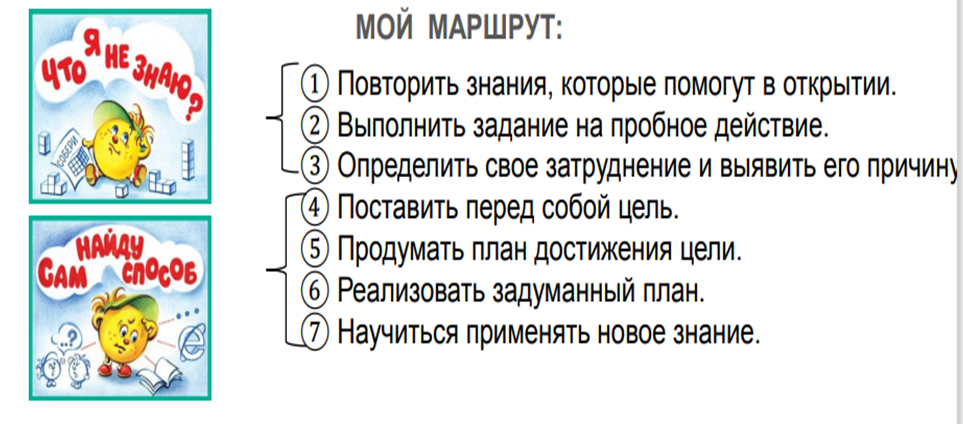 8
Числовая линия
Что это за запись (числа)? Как его прочитать? Как записывается?
Сравнение чисел ( место в числовом ряду, на числовой прямой)
Преобразования числа (состав числа)
Арифметические действия с числами (все четыре отдельно, в сопоставлении, в синтезе)
9
Линия моделирования
Модели числа.
Модели множеств.
Модели графические к арифметическим и логическим задачам (рисунки, схемы, краткие записи, таблицы, графы, круги Эйлера).
 Математические модели (выражения, уравнения, система уравнений).
10
ЛИНИЯ ТЕКСТОВЫХ ЗАДАЧ Непрерывность содержания и методик
Алгоритм решения задачи 
Внимательно прочитай задачу.      (?)
 Сделай к ней модель (изображение) (?)
Что надо знать, чтобы ответить на вопрос задачи? Есть ли эти данные в условии? (ДА- задача в 1 действие)
     НЕТ- задача составная, в несколько действий.  Рассуждай так: «Чтобы узнать…»
 Составь план решения задачи « Зная… и … , узнаю…)
Запиши решение. 
 Запиши ответ.
11
Настраиваюсь на работу
Урок 127 (ОНЗ) Тема: «Задачи на совместную работу»
Основные структурные элементы урока:
Новое знание: Формула работы (через 1). 
 Фиксация затруднения: «Я не смог решить задачу на совместную работу». «Я не могу сопоставить решение с эталоном, не могу доказать, что мой ответ правильный».
Фиксация причины затруднения: «У нас нет способа для решения задач на совместную работу при отсутствии данных о выполненной работе».
Цель деятельности учащихся: «Построить алгоритм решения задач на работу, в которых не известен объем работы».
Фиксация нового знания: Новая формула работы. A = 1    1 = pt     p = 1/ t        t =1/р 
                                           6.  ФИКСИРУЕМ ЗАТРУДНЕНИЕ
                                           Какое затруднение у вас возникло? Что вы пока не знаете?
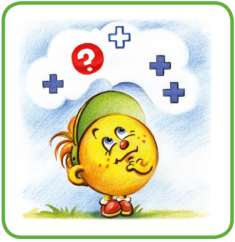 12
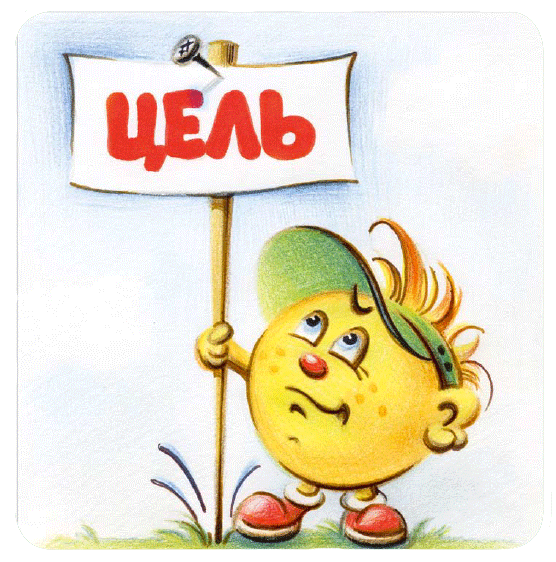 Решение задачи выполняется на доске.На фарфоровом заводе мастер может расписать чайный сервиз за 3 часа, а его ученик – за 6 часов. За сколько часов они его распишут, работая вместе?
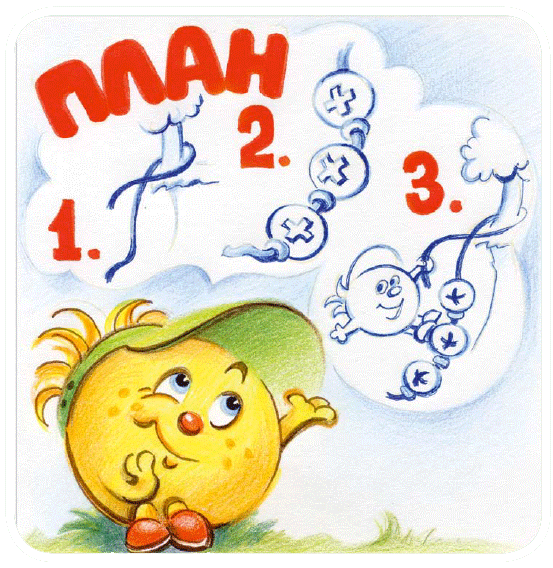 13
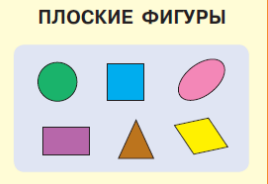 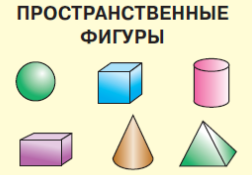 ГЕОМЕТРИЧЕСКАЯ ЛИНИЯОПРЕДЕЛЕНИЕ ГЕОМЕТРИЧЕСКИХ ПОНЯТИЙ
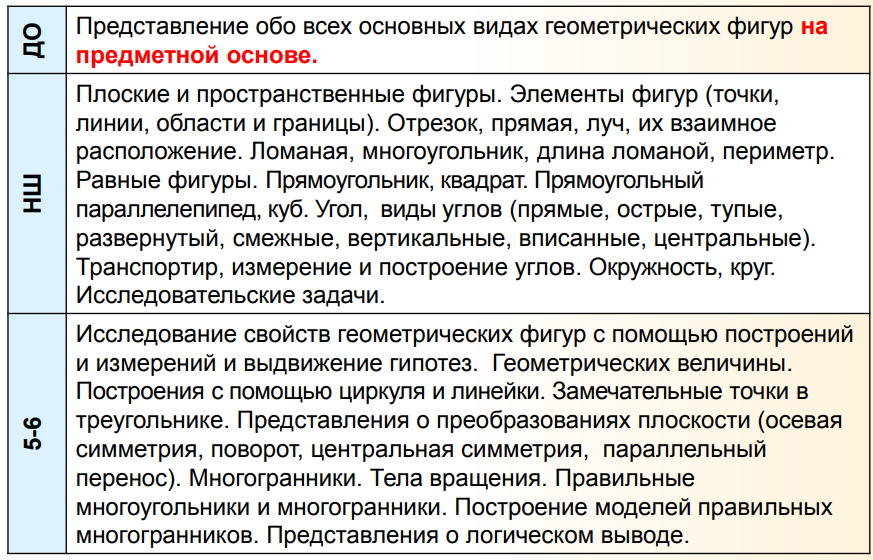 14
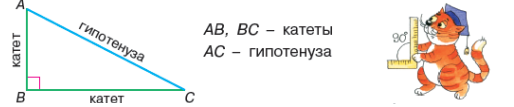 ГЕОМЕТРИЧЕСКАЯ ЛИНИЯОПРЕДЕЛЕНИЕ ГЕОМЕТРИЧЕСКИХ ПОНЯТИЙ
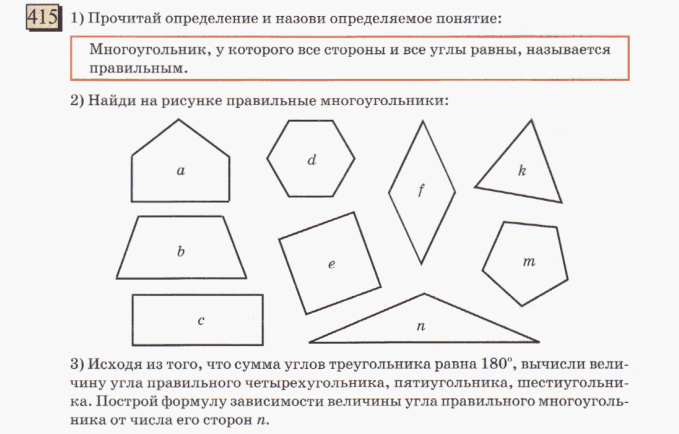 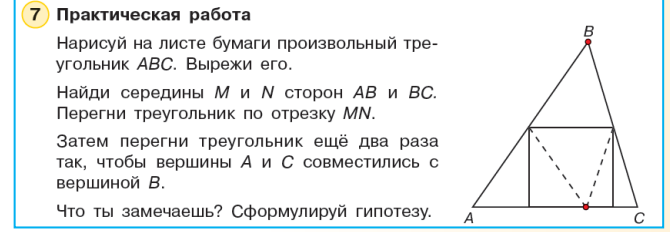 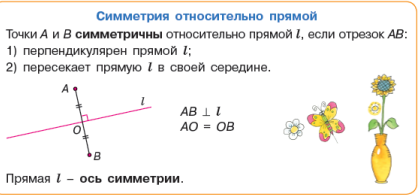 15
ЗаданиеПостройте диаграмму Эйлера-Венна для множеств А,В,С и D, где А-множество всех четырехугольников, В – множество ромбов, С –множество квадратов и D- множество прямоугольников.
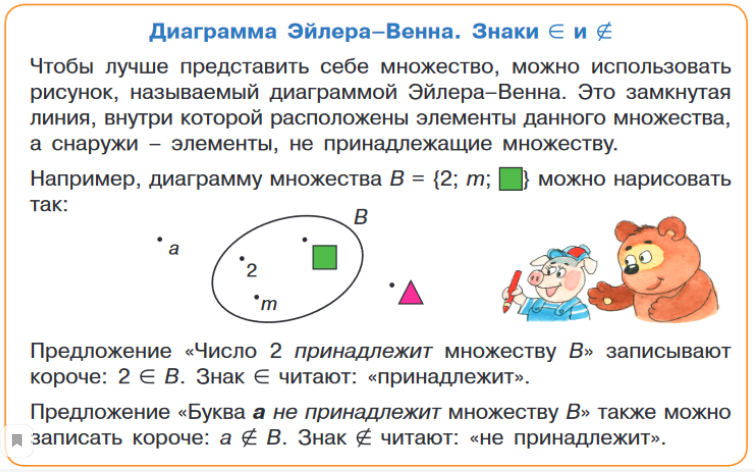 16
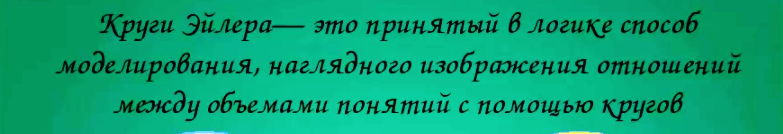 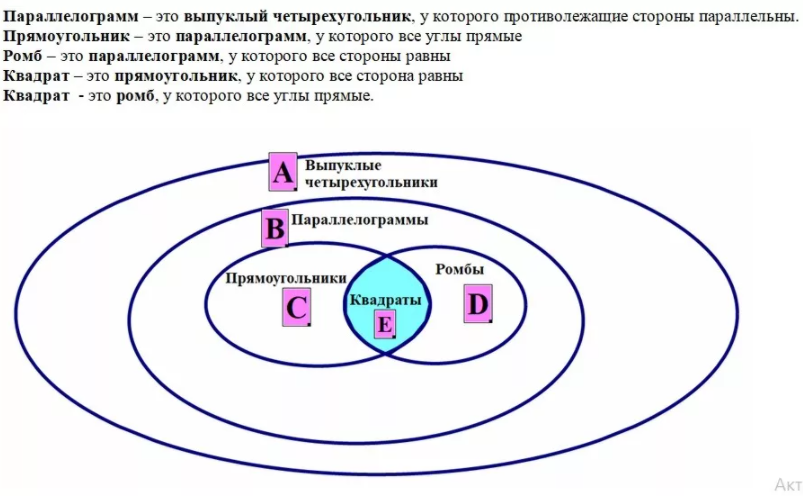 17
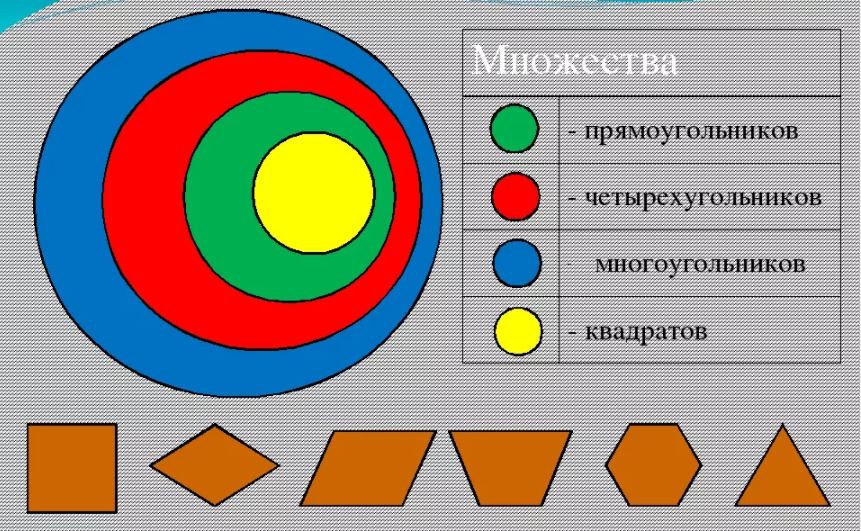 18
Знать – понимать - уметь
Я знаю формулу работы ________________________ 
Я понял(а), что всю работу надо принять за __________ 
 Я понимаю новый метод решения задач на совместную работу, но возможно возникнут затруднения_____________________________
 Мне понятен новый метод, но не уверен(а), что смогу решить самостоятельно задачу_____________________________________
 Мне понятен новый метод и я смогу решать задачи на совместную работу.
19
Рефлексия
20
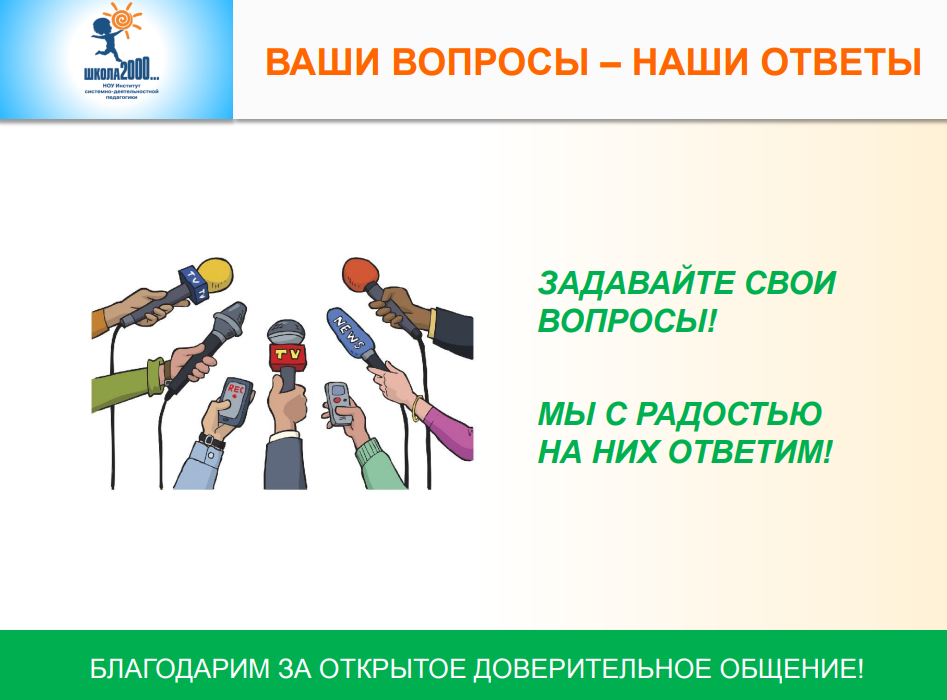 21
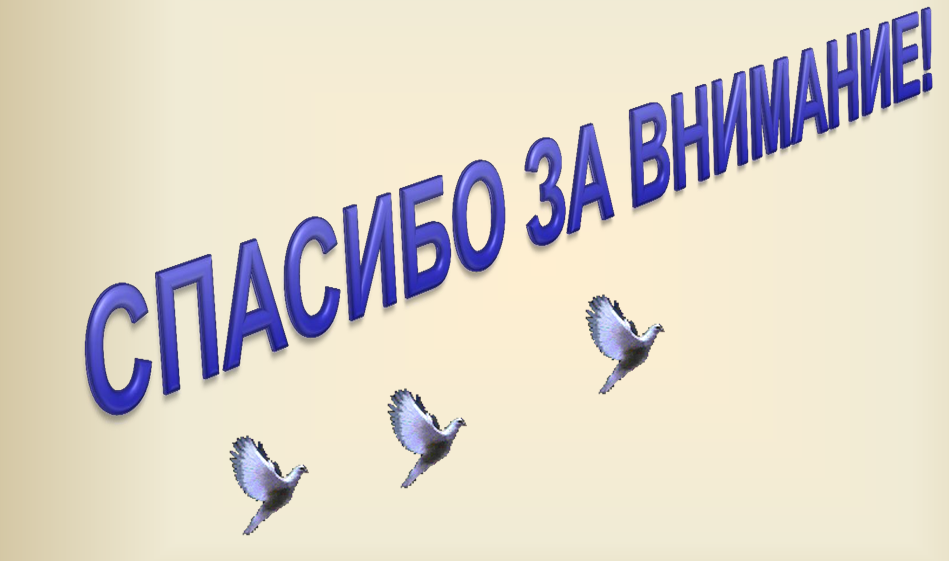 22